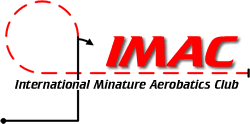 Course Outline
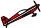 Learning the Aresti Language
Judging Criteria
Preparing for Unknowns
A-1
IMAC Scale Aerobatic Seminar
1/30/2010
[Speaker Notes: COURSE OVERVIEW


Give an overview of the course.  
Be sure that everyone has the proper hand-out materials

Tell the students how many breaks you plan.

If food is offered then explain how the meal break will be handled.

Explain  how questions will be taken - on demand, or hold until the end of the module.]
Aresti Symbols
Key Concepts
Line Symbology
  Roll Symbology
  Snap Rolls
  Spins
IMAC Scale Aerobatic Seminar
A-2
1/30/2010
[Speaker Notes: STUDENTS MUST GRASP THESE BASICS:

1.  How flight is depicted in Aresti lines, upright or inverted.
2.  How rolls are depicted and placed on the lines, and in what combinations.
3.  How those combinations affect the lines themselves.
4.  How to calculate the k factors.
5.  How snaps are depicted and placed on lines, and in what combinations.
6.  How spins are depicted and placed on lines, and in what combinations.]
Aresti Symbols
Line Symbology
Sequence Start
Sequence End
Positive or Upright Flight
Negative or Inverted Flight
IMAC Scale Aerobatic Seminar
A-3
1/30/2010
[Speaker Notes: Use this slide to show how lines are drawn for both upright flight and inverted.  Also shown is how the first and last figure in a sequence are indicated in an Aresti diagram.

Although not shown in the slide, each figure is number sequentially.

Generally, the attitude of the plane determines upright or inverted flight.  However, there can be combinations, such as upright flight to a push to a down line, where it can become confusing.  The down line will be depicted in dashed lines.  But compare that to an up line with a push to level, upright flight. That line will be shown with a solid line.  Look at the next slide for examples.

Have the students look up these figures in the FAI Catalog and give the number and k factor for each.]
Aresti Symbols
Line Symbology
(Continued)
Push to a down line.
 Negative G shown with dashed lines. 
 The second pull to an upright line is shown solid.
Pull to upline. 
 Shown as a solid line.
 Push to exit upright is a solid line.
IMAC Scale Aerobatic Seminar
A-4
1/30/2010
[Speaker Notes: This slide demonstrates the issue raised in the commentary to the last slide.  Even though a change in attitude is accomplished with a push in both examples, one is depicted with dashed lines while the other with a solid line.

In a down or up line, there really is no upright or inverted attitude, so the lines depicting the line of flight are dependent on whether the pilot pushed or pulled to enter the line.  Even when the plane “pushes” and briefly experiences negative G in the second example, the figure ends in positive flight.]
Aresti Symbols
Roll Symbology
Full Aileron Rolls (360)
Half Aileron Rolls (180)
Direction of flight always into “cup” of arrow.
IMAC Scale Aerobatic Seminar
A-5
1/30/2010
[Speaker Notes: This slide shows full and half rolls on lines and the effect of a half roll on how a line is drawn.  Any pilot knows that a half roll will put the plane inverted, but this shows how it is depicted in an Aresti diagram.  It also shows how figures are depicted to demonstrate direction of flight.

Key Points:
Dashed lines for inverted flight.
Direction of flight is INTO the CUP of the arrow.
The partial roll symbol only projects from one side of the line.
The full roll symbol crosses the line completely.]
Aresti Symbols
Roll Symbology
(Continued)
Linked Aileron Rolls
Unlinked Opposite Aileron Rolls
IMAC Scale Aerobatic Seminar
A-6
1/30/2010
[Speaker Notes: The figures on this slide show linked same direction rolls, including partial rolls and unlinked, opposite rolls, including partial rolls.  Linked rolls cannot exceed 720 degrees of rotation.  
Proper construction can include two rolling elements max. 
However, if they are the same figure, i.e., aileron roll, they have to go in opposite directions if UNLINKED.   

Note the fractions in one of the figures.  This shows a roll that is either less or more than a half roll.  Partial rolls are always in some multiple of 90 degrees.  There is no legal figure that permits a 60 degree roll, for example although competition turns are 60-90 degrees of bank.

The direction of the arrows does not indicate the direction of the rolls.]
Aresti Symbols
Roll Symbology
(Continued)
Point Rolls
Partial Roll
In a cross-box figure, flight along the ‘Y’ axis 
is shown with diagonal lines.  The center 
figure can be flown directly into the next figure.
IMAC Scale Aerobatic Seminar
A-7
1/30/2010
[Speaker Notes: These figures show the difference between point rolls and partial rolls.   In an Aresti sequence, the number of points is indicated by the whole number.  The first example has a “2”, so it is a 2 point roll.  A 4 point roll would have a number “4” and an 8 point roll an “8.”

Partial point rolls also have a fraction.  In the center example, the pilot would perform 3 points of a 4 point roll.  The last example shows a partial, non point roll of the same rotation - i.e., a 3/4 roll.  A 2 of 4 point (half roll) will be shown with a 2/4 fraction.  If the entire number is missing in a (part roll) it is NOT a point roll.

As noted on the slide, some rolling figures can put the pilot off the X axis.  These will usually be followed by another figure designed to put the plane back on the X axis.]
Aresti Symbols
Snaps
Positive Snap
Half Positive Snap
Linked Positive
1¾ Snaps
Two Linked Negative Snaps
IMAC Scale Aerobatic Seminar
A-8
1/30/2010
[Speaker Notes: The figures on this slide show how snaps are depicted.  Negative snaps are shown in red or black.  Note that the little line at the top of the triangle always points in the direction of flight.  Like aileron rolls, they can be linked.  Not shown is that they can also be performed in opposite directions.

Have the students look up these figures in the FAI Catalog and give the number and k factor for each.]
Aresti Symbols
Snap + Roll
Opposite Direction
Partial Snap and Point Roll
Same Direction
Positive Snap and 2 of 4 point Roll
IMAC Scale Aerobatic Seminar
A-9
1/30/2010
[Speaker Notes: In  combining a snap and a roll (or roll and a snap) the direction can be the same for both or opposite.  The sequence designer must decide how he wants the figure to look.  In the case of the second figure, making the combination the same direction would change the figure, whereas in the case of the 1st figure it would not change.
Note the difference in the placement of the 2/4 - 4 and the 3/4 - 4 in the point rolls.  There is no convention that the numbers appear on one side of the figure or the other - the designer must do his best to make it clear.  Can you see that in the 2nd case it would be easy to confuse the symbol?

Audience Question:
Why is the example of a 3/4 snap and opposite 3/4 aileron roll drawn on a solid line?]
Aresti Symbols
Spins
1½ Turn 
Positive Spin
Two Turn
Negative Spin
Positive Spin
IMAC Scale Aerobatic Seminar
A-10
1/30/2010
[Speaker Notes: Spins are shown as right triangles.  These also have a little line which points in the direction of flight (always down).  Positive spins are unfilled, while negative spins are filled  in red or black.

Spins of more than one turn  are always shown as linked.   The middle example is a 1-1/2 turn spin because there is no other text with it.  If it was say a 1-1/4 or 1-3/4 it would have the associated text as well as indicate a cross box exit.]
Aresti Symbols
Spins -
(Continued)
IMAC Scale Aerobatic Seminar
A-11
1/30/2010
[Speaker Notes: These are examples of  spins that change box axis.  Note that a 1-3/4  spin  will take the plane off the flight axis.  The first puts the plane on the Y axis, while the second takes the plane off the Y axis and onto the X axis.]
Aresti Symbols
Spins -
Legal but...
Rolls and Snaps can be combined with spins, but spins will always come first.
IMAC Scale Aerobatic Seminar
A-12
1/30/2010
[Speaker Notes: These examples show how spins can be combined with aileron and snap rolls.  

Why does the spin needs to go first?

What are some of the judging issues involved with this construction?]
Aresti Symbols
What’s wrong?
C
A
B
D
End of Aresti Language Module
IMAC Scale Aerobatic Seminar
A-13
1/30/2010